Basics ofSocial Media 101
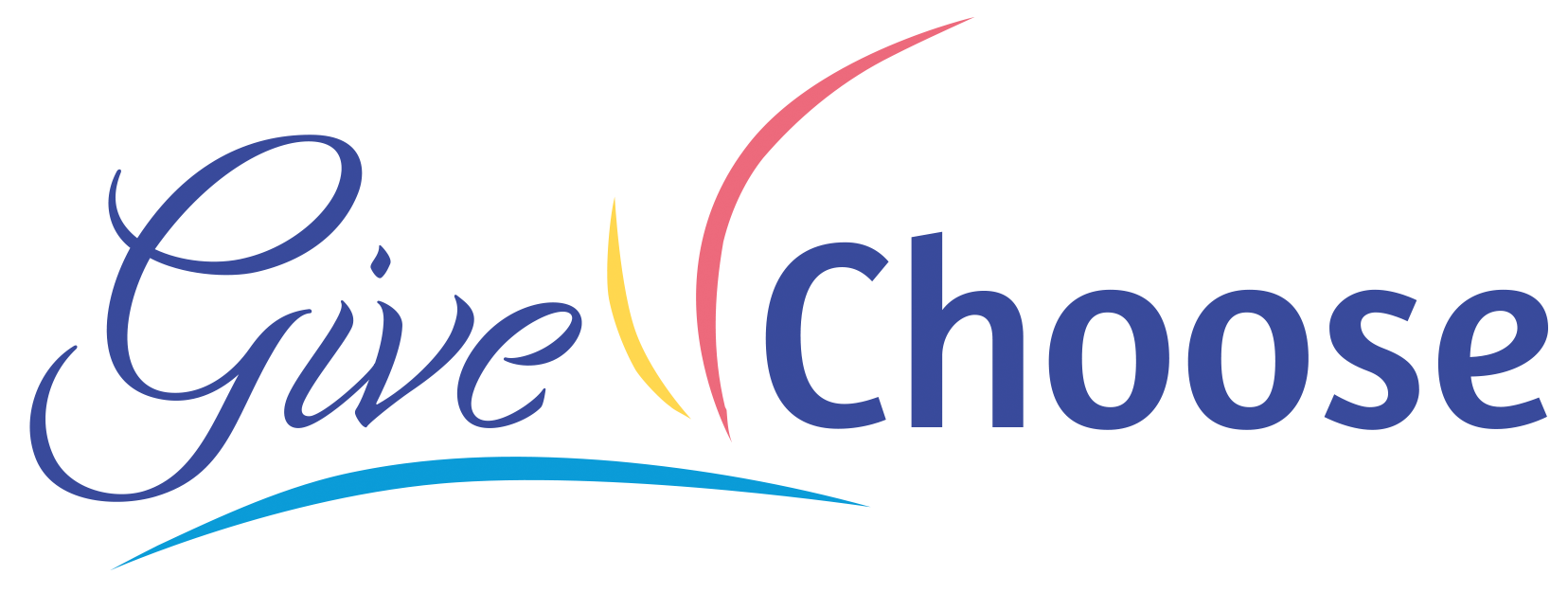 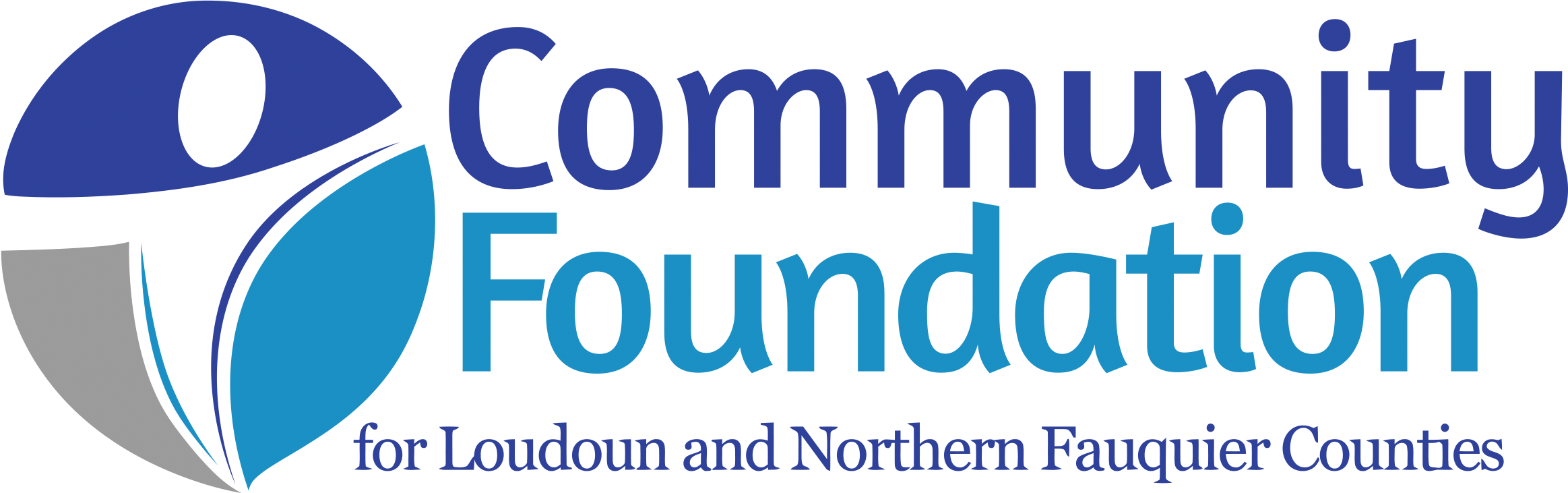 Cyndi Urbano
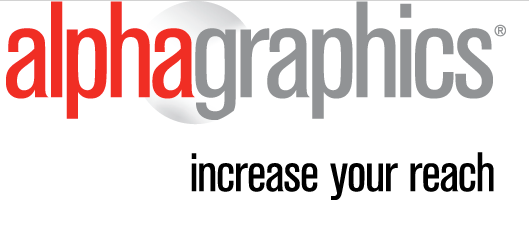 Owner, AlphaGraphics Loudoun540.454.2719 (cell)
We are a boutique marketing agency in Leesburg
Founded in 2011
We cater to nonprofit organizations
Affordable, accountable, and practical marketing solutions
SOCIAL MEDIA
Use social media to build support for your cause, find volunteers, acquire and retain donors, increase donations, and build thought leadership
Choosing the RightSocial Media Channels
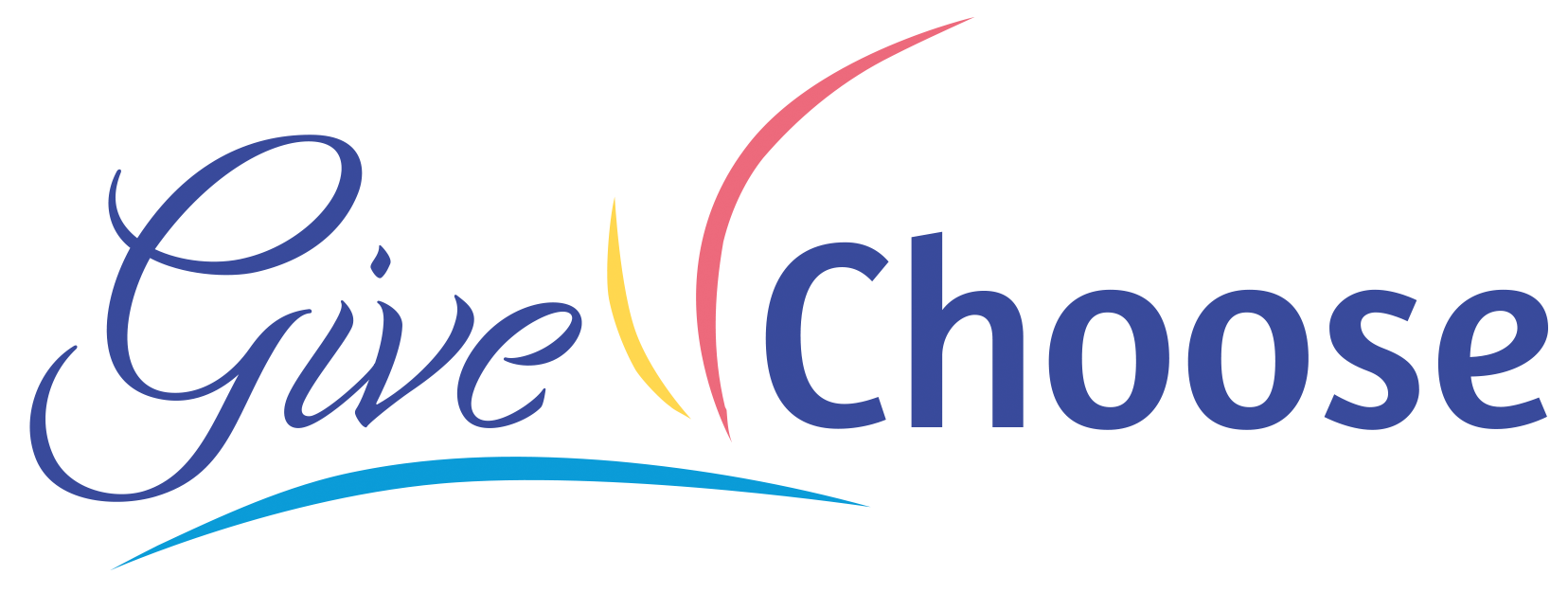 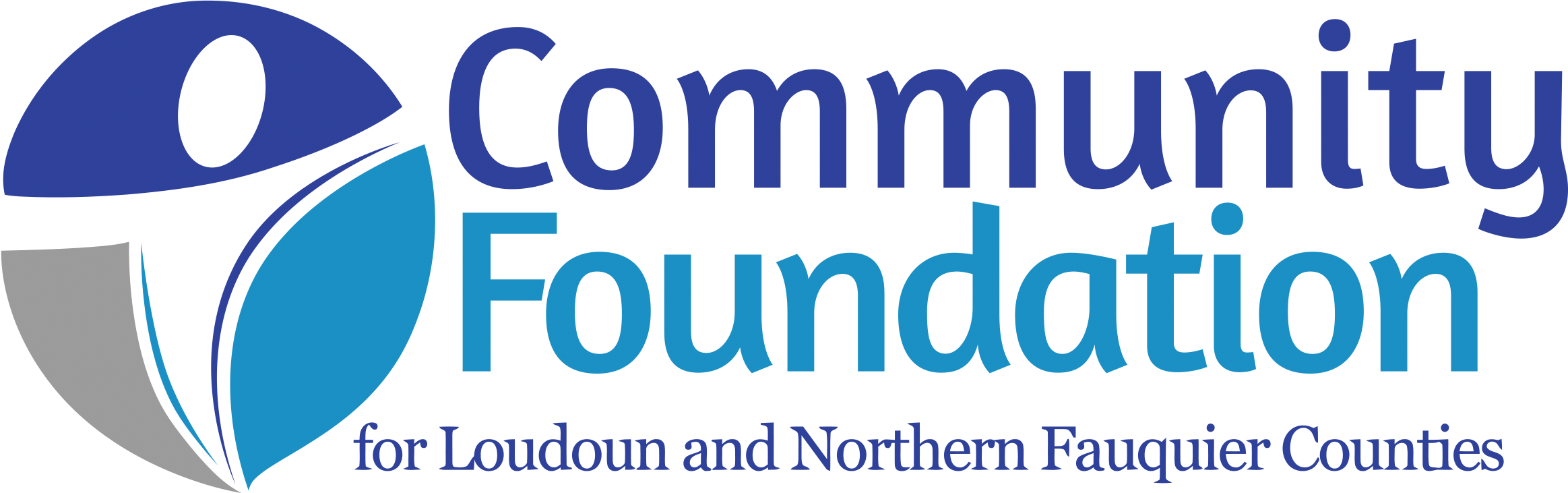 Choosing the Right Social Media Channels
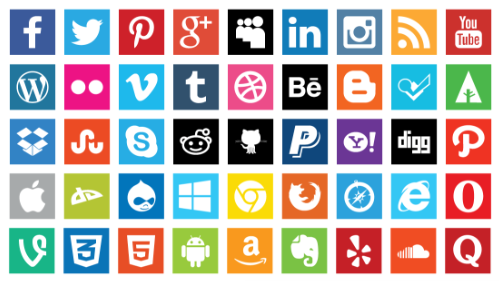 Choosing the right channel
It’s better to manage one channel well than several channels poorly

The most popular channels among small to mid-sized nonprofits:
Facebook: 98% 
Twitter: 70%
LinkedIn: 55%
YouTube: 45%
Choosing the right channel
The most important thing is to KNOW YOUR AUDIENCE

“If you think you are speaking to the ‘general public,’you are most likely speaking to nobody.”
FACEBOOK
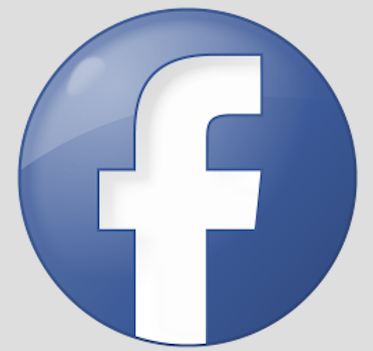 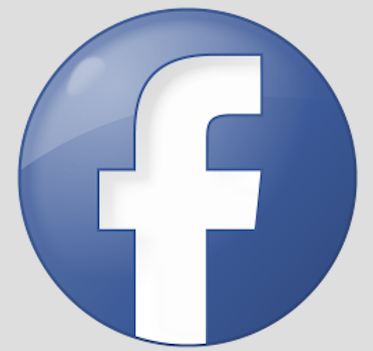 57% male; Average age: 38

It’s free BUT…free pages only reach 16% of the audience

BEST PRACTICES
5-10X/week (post on the weekends!)
Pictures and videos
Facebook Live and Groups
Curate as well as create
Expected response time is 2 hours
Expect to spend 10-15 hrs/week
FACEBOOK: BEST USES
News

Tease blog posts

Stories
	>> People You Have Helped
	>>Volunteers
	>>How-tos

Share photo albums and videos
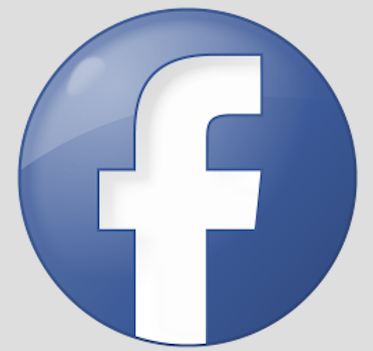 TWITTER
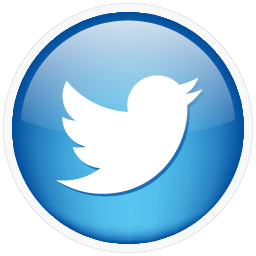 55% female; 60% < 35 yrs old

BEST PRACTICES
Hashtags—establish, track and thank!
Retweets

4-5X/day: Timely content
Curate as well as create
Expected response time is 1 hour
Expect to spend 15-20 hrs/week
TWITTER: BEST USES
Updates on Campaign/Work/Donations
News
Blog Posts
Events
Inspirational Quotes
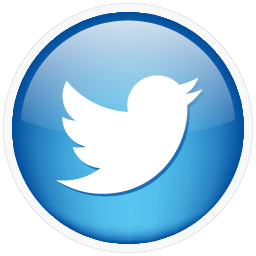 LINKEDIN
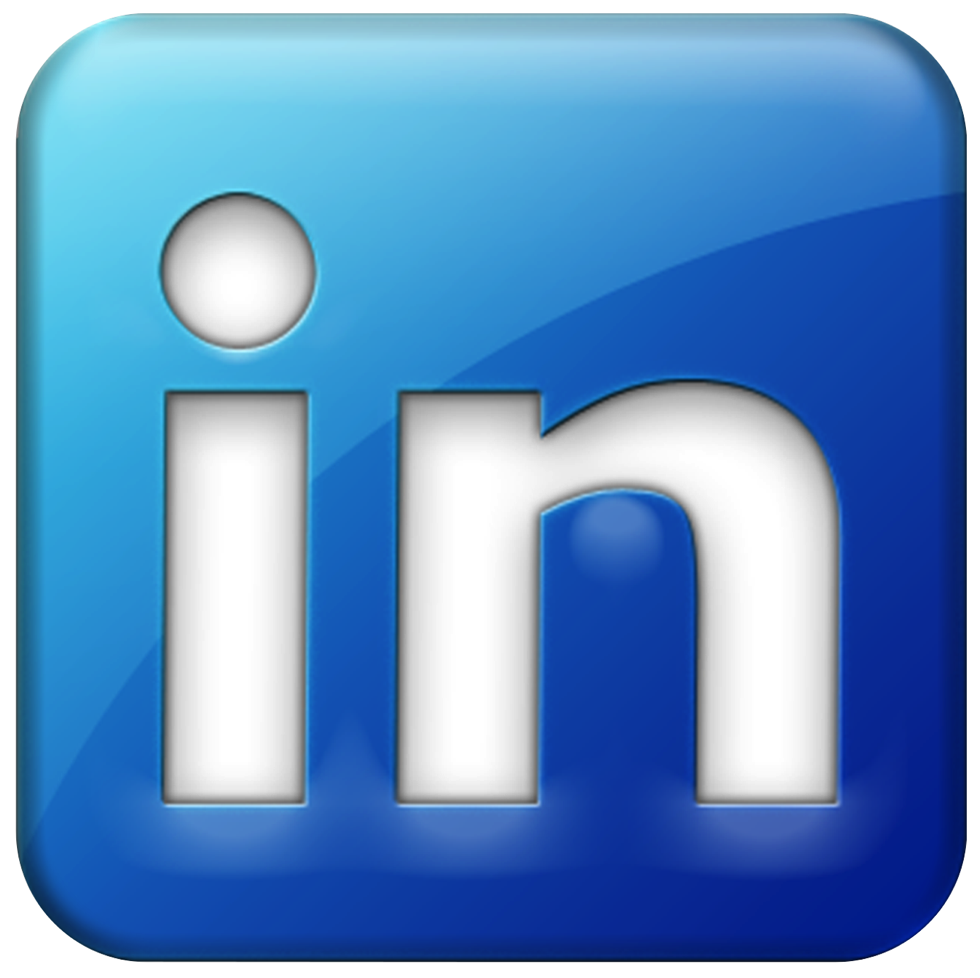 414M users; Business-related


BEST PRACTICES
Post no more than 1-3X/week
LINKEDIN: BEST USES
Cultivating relationships with the local business community
	>> Potential donors, board members,           staff and volunteers
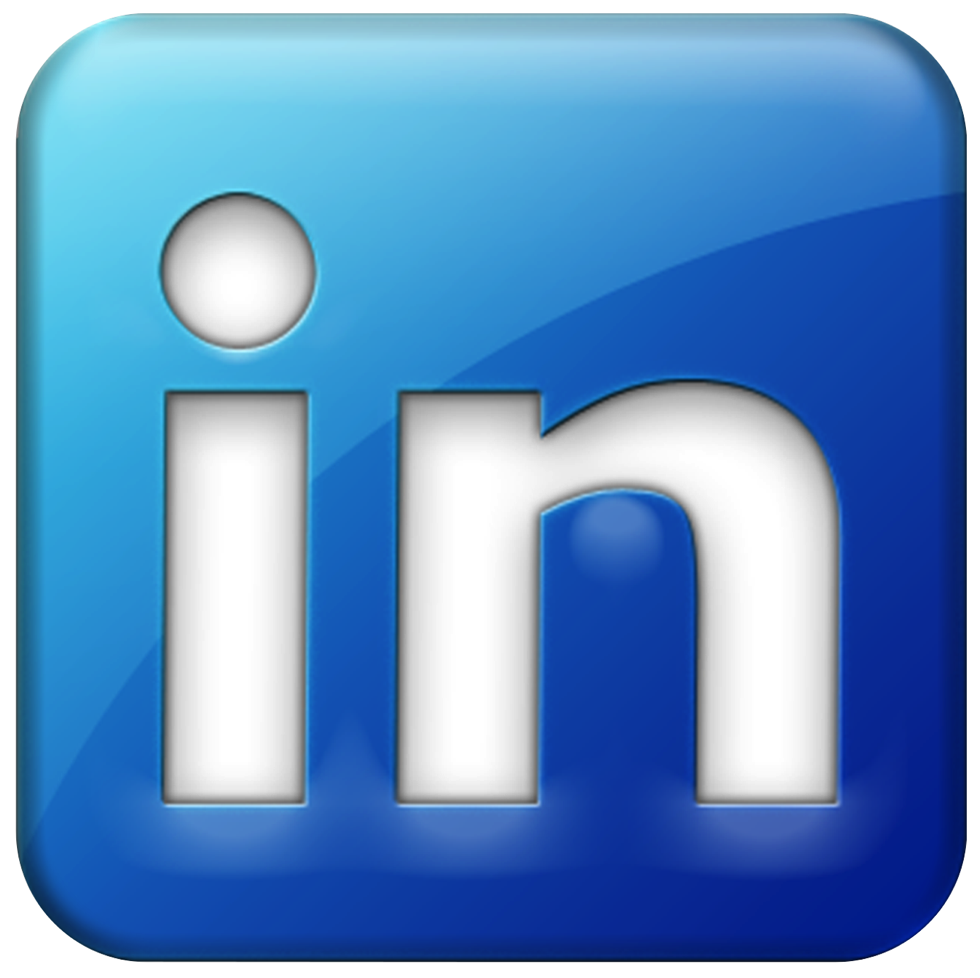 Social Media Best Practices
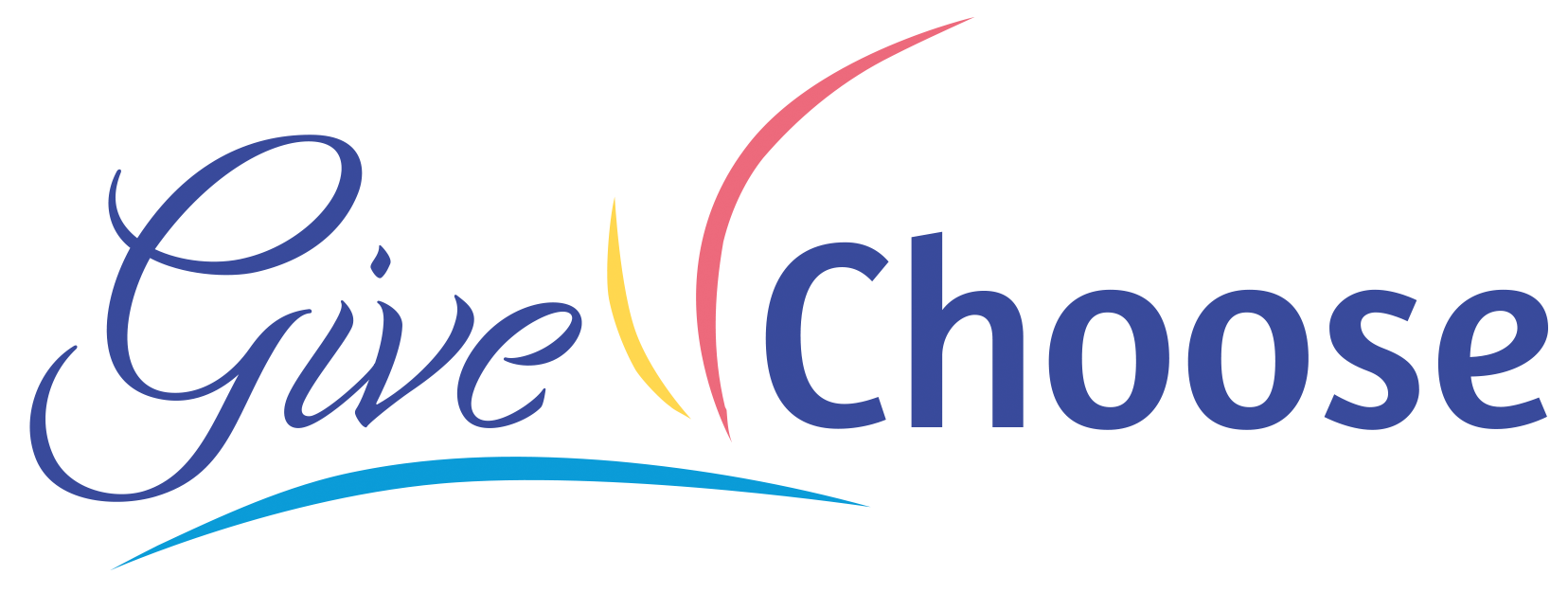 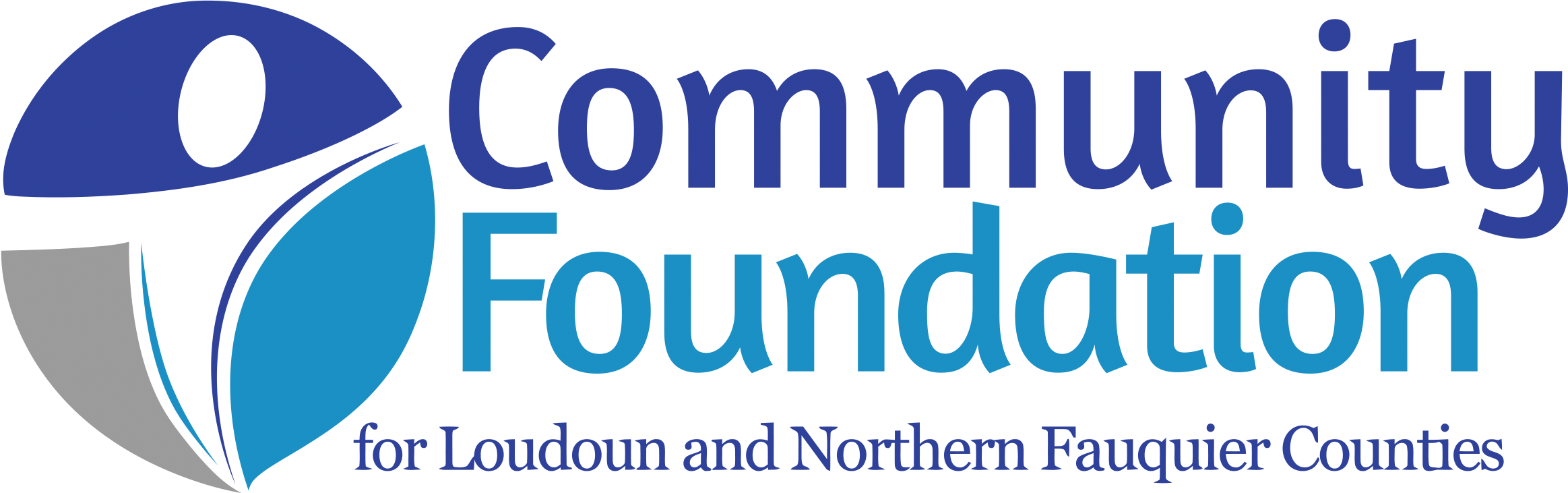 THE most common mistake
Isolating Social Mediafrom Other Marketing/Comms Strategies
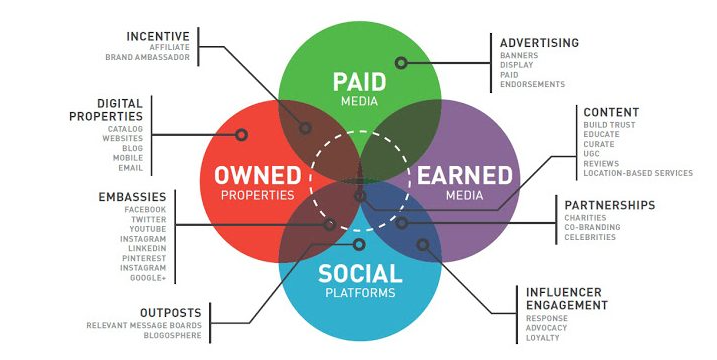 Social Media BESt practices
Content is King: Appreciation, Advocacy, Appeals

Keep it Real – and Visual and Interactive

Golden Ratio	>>60% of posts from         others
	>>30% your content
	>>10% promotional
	>>Right now: 74% of	     nonprofits use SM	     exclusively as a	     megaphone

Engage Your Audience
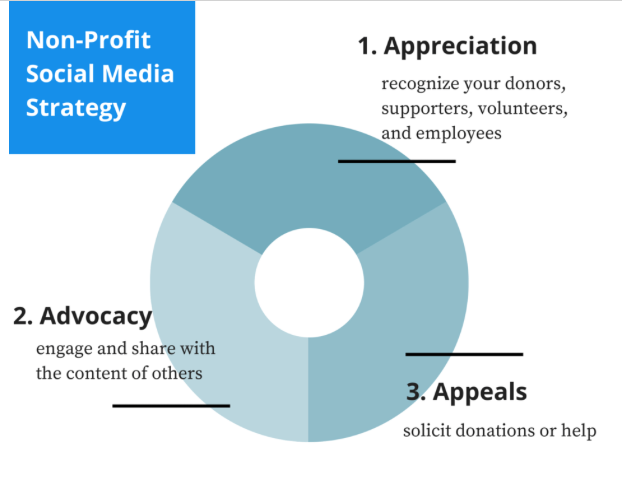 Social Media BESt practices
Test. Measure. Adjust. Repeat.

Post to each platform individually
	>>Avoid auto-population mechanisms

Continue the conversation: Sendpeople somewhere with every post 
	>>Website, preferably a specific landing page for the campaign
	>>Blog
	>>Mailing list
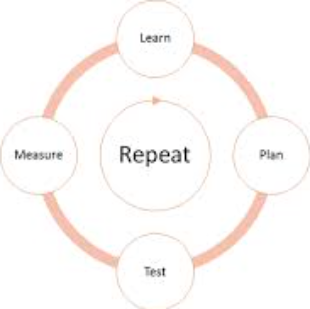 Social Media BESt practices
Be involved throughout the community
	>>Like, Retweet, comment, and share

Make it easy for others to help
	>>Send board members, advocates and partners sample posts and components (themes, visuals, testimonials, etc.)

Plan!
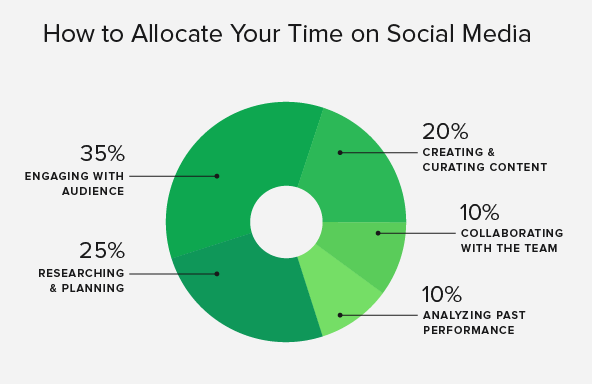 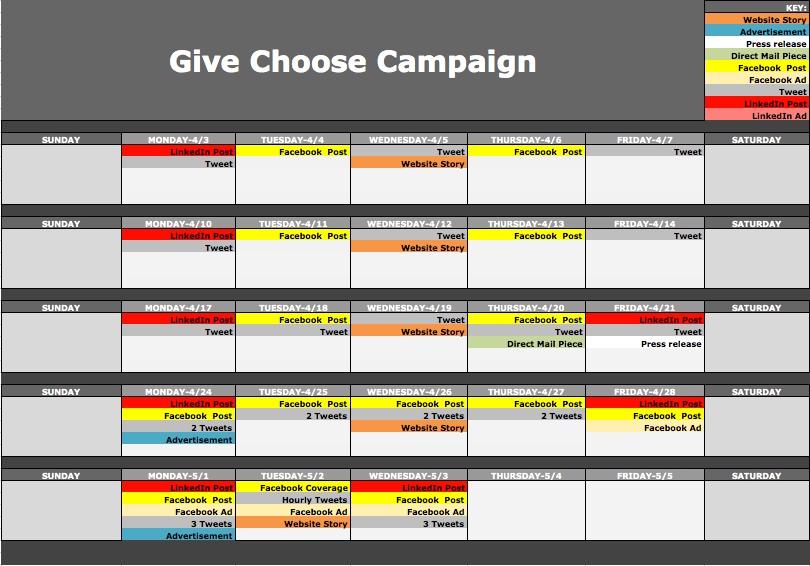 CALENDAR BESt practices
Strive to meet these goals:
4 pieces of content from others
1 Reshare
1 Self-Serving Post
IDEAs
People Stories
	>>Donors and volunteers
	>>People you have helped

Behind-the-Scene Stories

Thank You on Sponsor or Donor Pages

Crowdfunding

Create Your Own Wikipedia Site

Ask Questions

Closed Groups on Facebook or LinkedIn

Twitter Chats